Sumo Primero
Números decimales
5º básico. Unidad 2.
Capítulo 6: Números decimales.
Sistematizar uso del Sistema de numeración decimal para representar números naturales y decimales. 
Páginas 122 y 123.
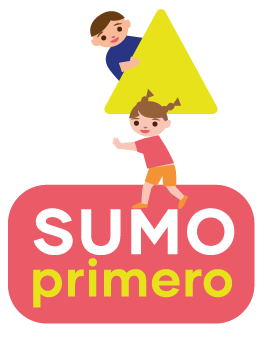 Comparemos dos números
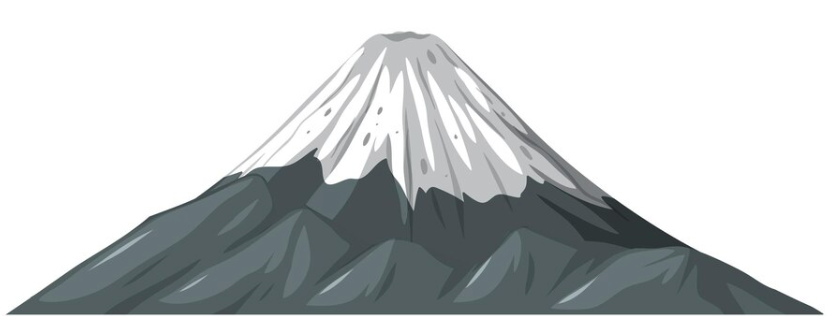 La altura del volcán Hornopirén:1 572 m



La altura de una persona: 1,572 m
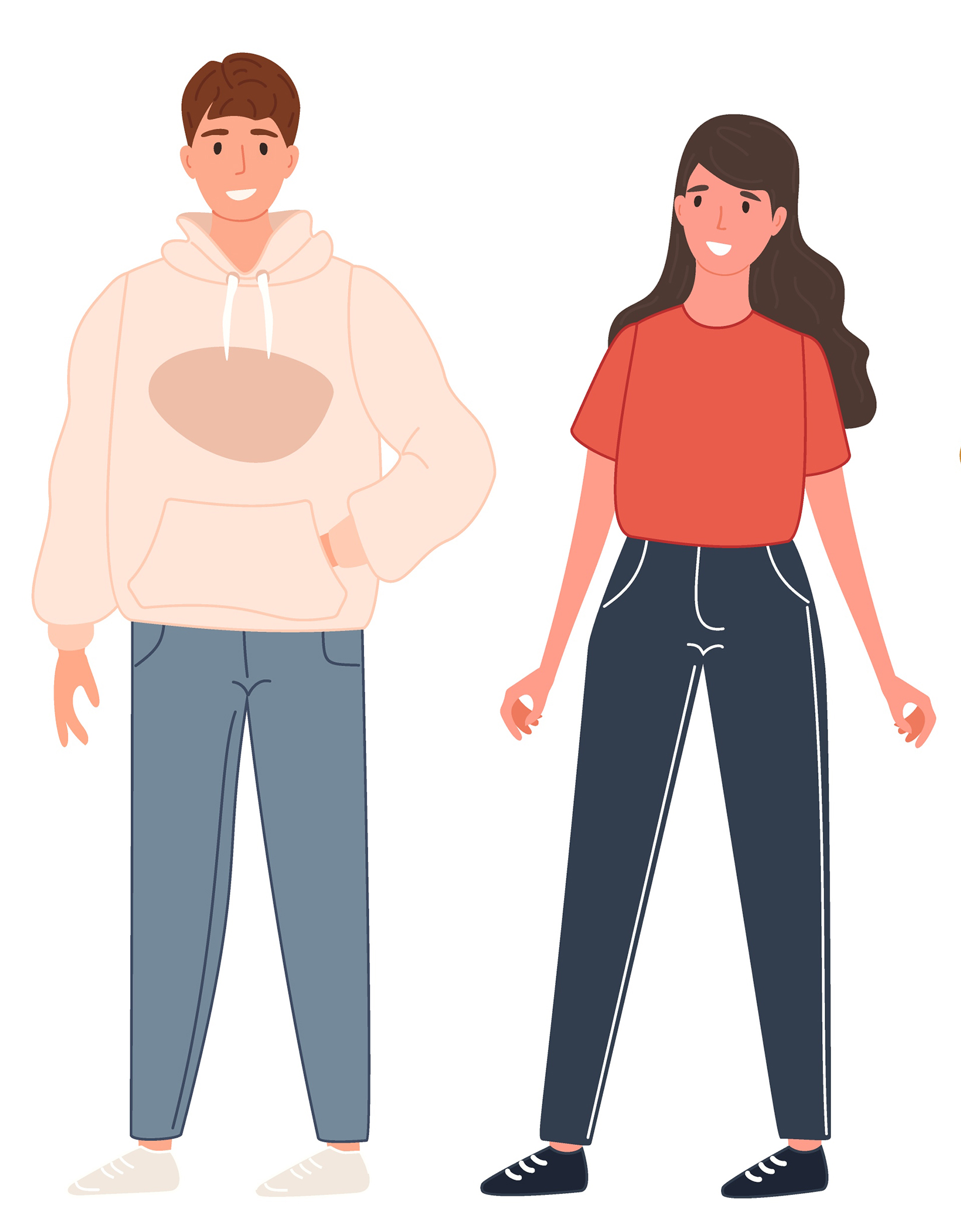 Imagina que estamos de pie en la base del volcán.

¿En qué medida más alto que tú es el volcán?
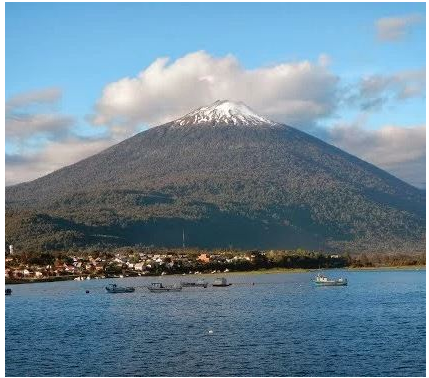 1 572 m
Aquí estás tú
Imagina que estás de pie en la cima del volcán.

¿Crees que podrías observar a una persona que esté de pie en la base del volcán?
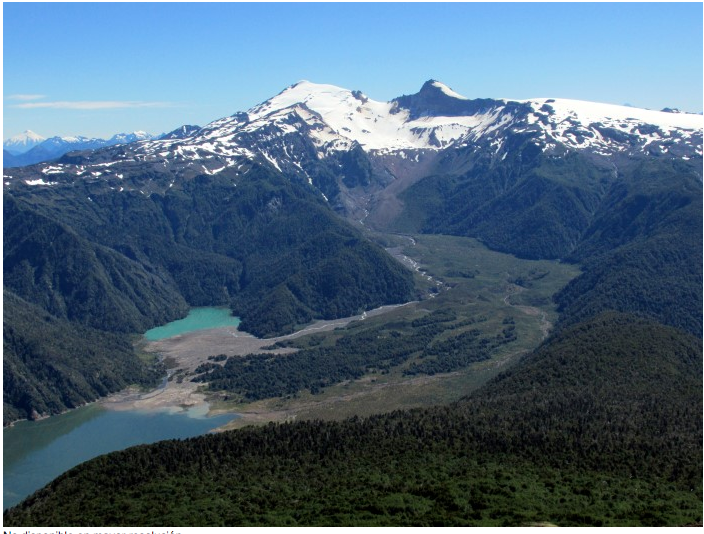 Aquí estás tú
1
a
¿Cómo se descomponen estos números?
La altura del volcán Hornopirén:
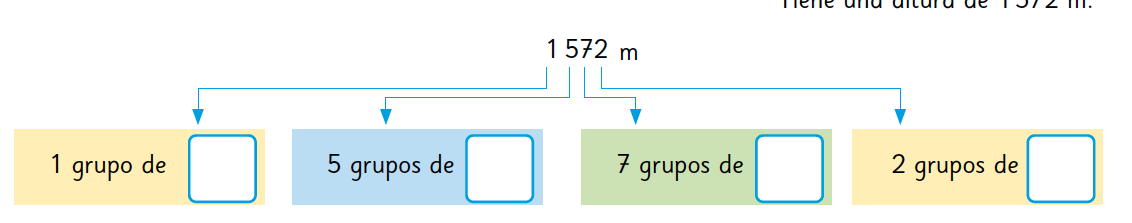 1 000
100
10
1
1
a
¿Cómo se descomponen estos números?
La altura de una persona:
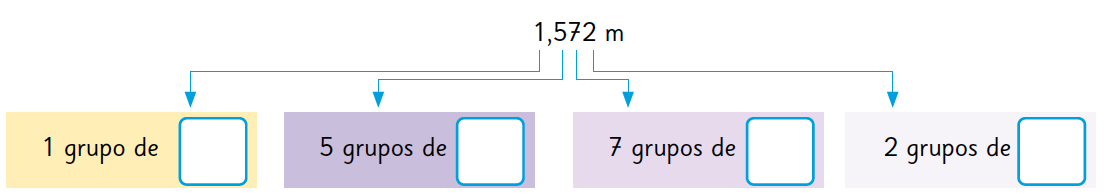 1
0,1
0,01
0,001
1
b
¿Y si comparamos la descomposición de ambos?
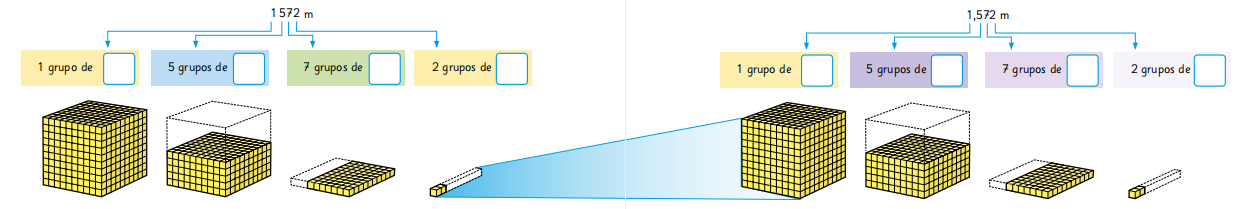 1 000
100
10
1
1
0,1
0,01
0,001
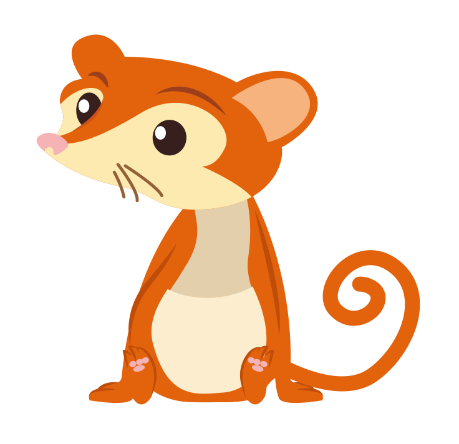 ¿Qué diferencias y similitudes puedes encontrar?
Observa con atención
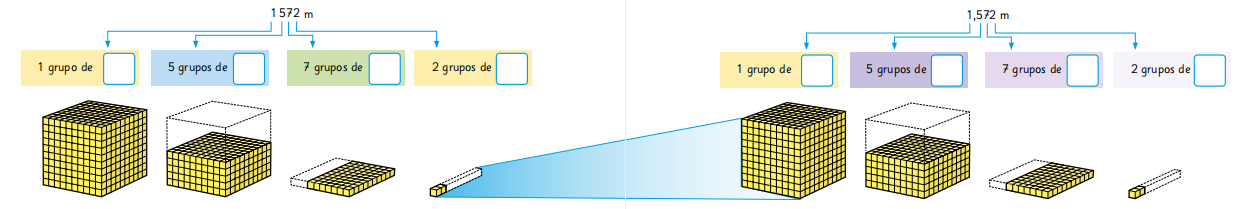 1 000
100
10
1
1
0,1
0,01
0,001
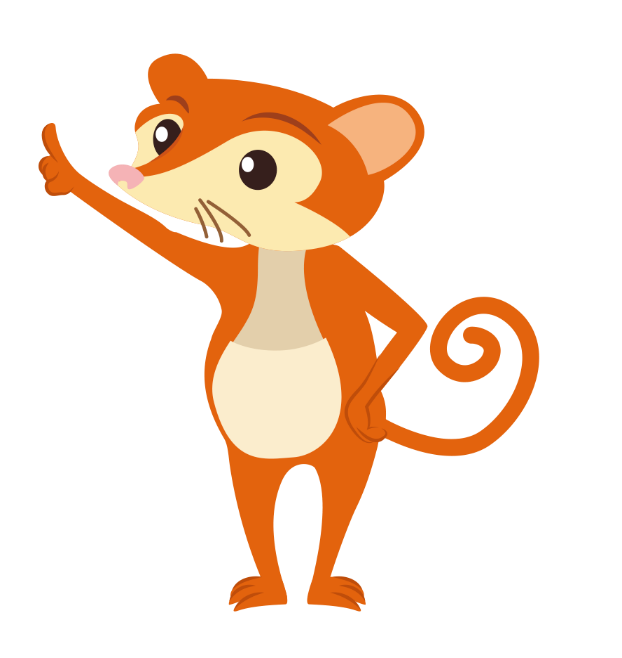 ¿Qué crees que se estárepresentando en esta imagen?
¡Hicimos un zoom!
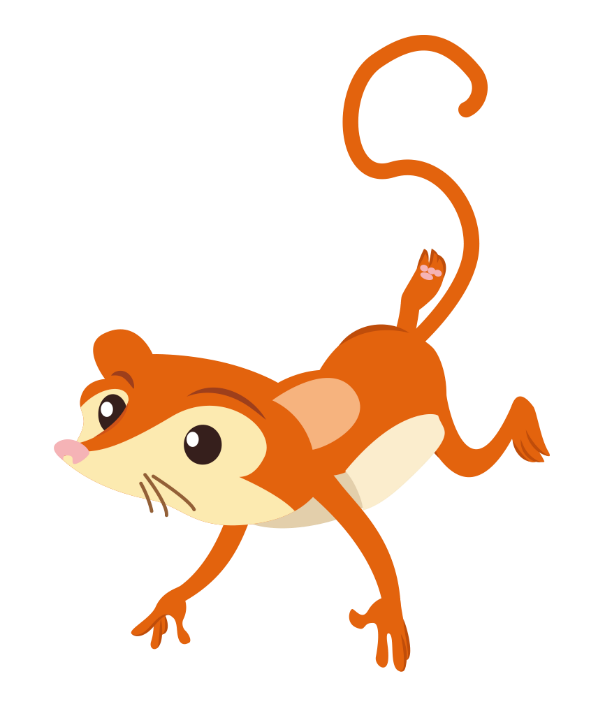 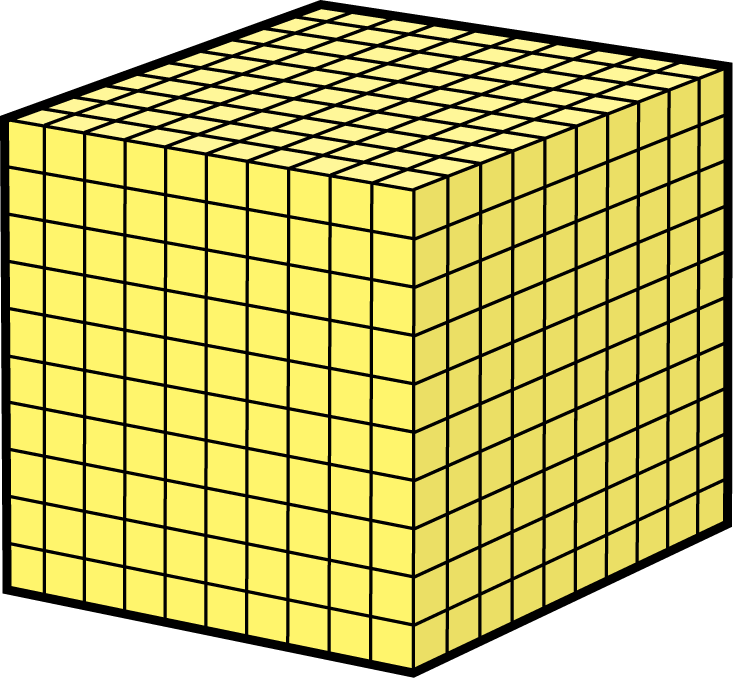 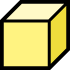 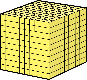 En los números decimales, la unidad se puede dividir en muchos grupos de 10.
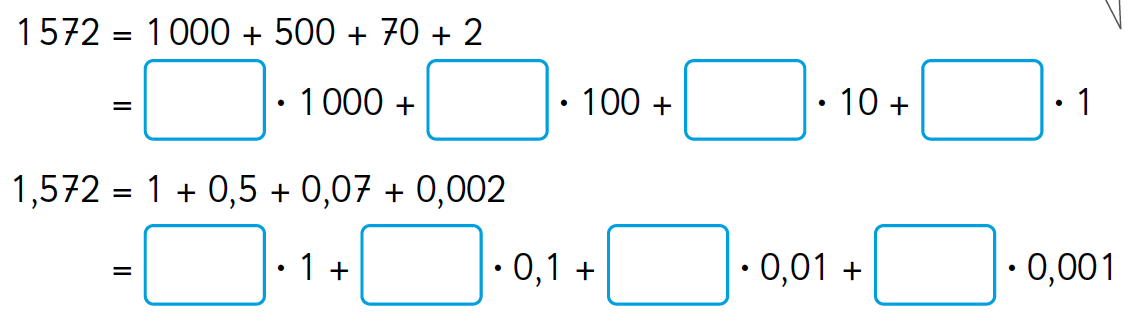 Completemos
1
c
Altura del volcán Hornopirén
1
5
7
2
Altura de una persona
7
5
1
2
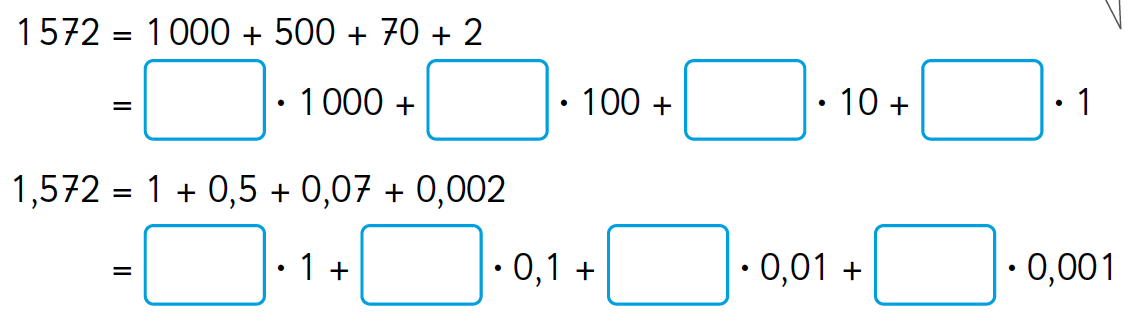 Completemos
1
c
Altura del volcán Hornopirén
1
5
7
2
Altura de una persona
2
7
5
1
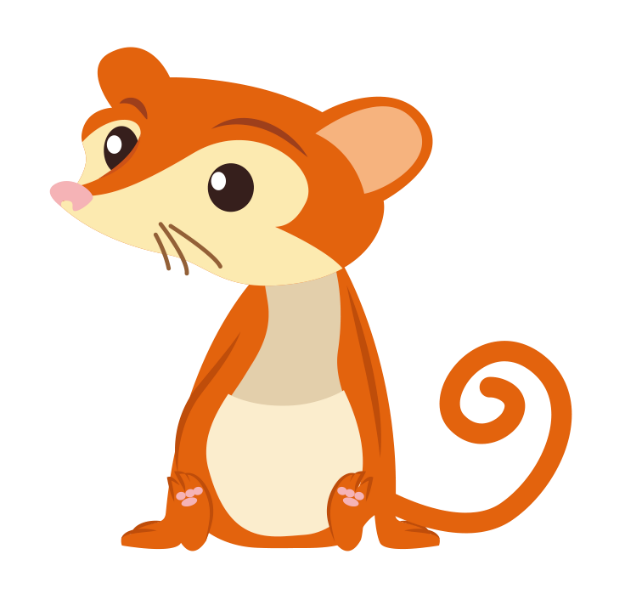 ¿Qué diferencias y similitudes puedes encontrar?
Completemos la tabla de valor posicional
1
d
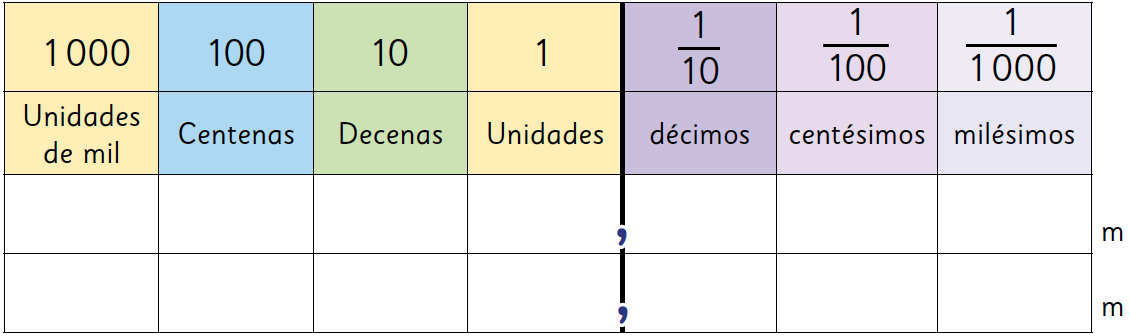 Altura del volcán Hornopirén
1
5
7
2
1
5
7
2
Altura de una persona
Analicemos cómo funciona el sistema de numeración decimal
2
a
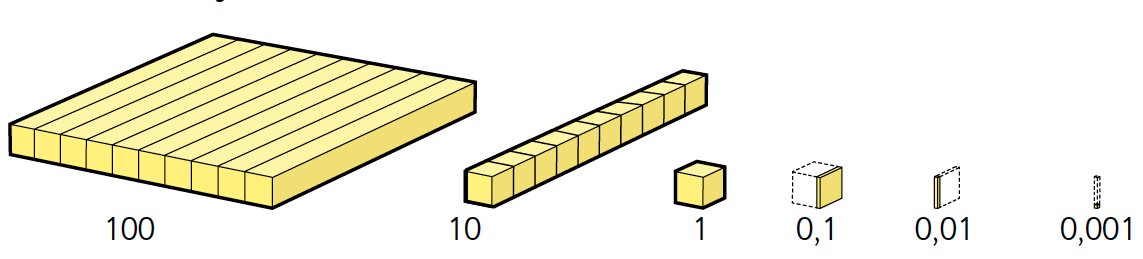 10
¿Cuántos grupos de 10 forman un grupo de 100?
10
¿Cuántos grupos de 100 forman un grupo de 1 000?
Analicemos cómo funciona el sistema de numeración decimal
2
b
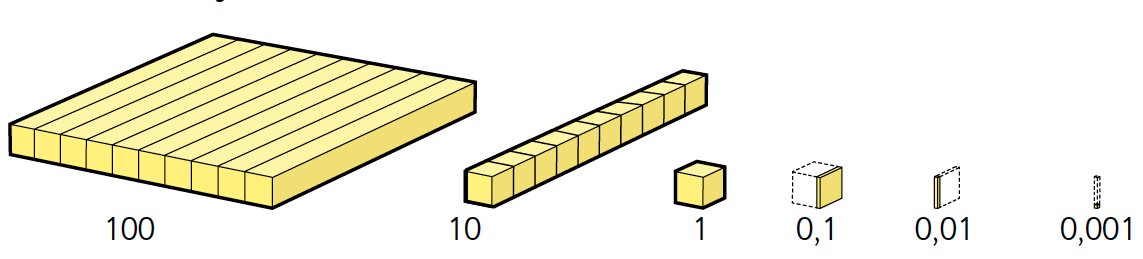 10
¿Cuántos grupos de 0,001 forman un grupo de 0,01?
10
¿Cuántos grupos de 0,01 forman un grupo de 0,1?
¿Qué podemos concluir?
2
c
10 grupos de 10 forman 100
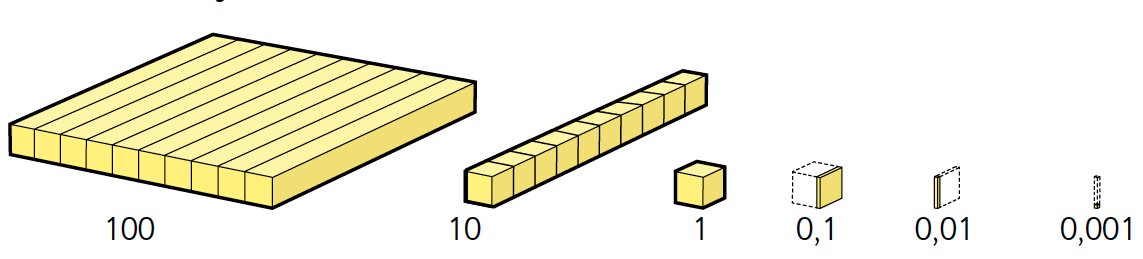 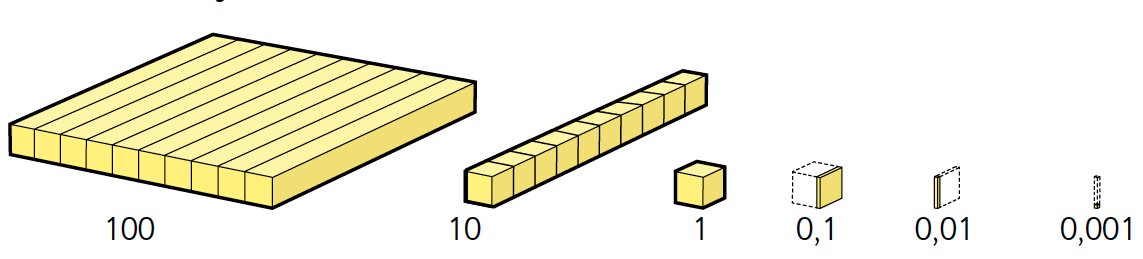 10 grupos de 100 forman 1 000
10 grupos de 0,001 forman 0,01
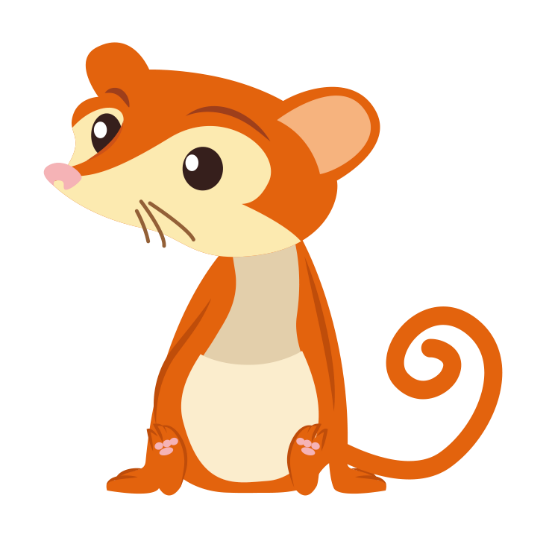 10 grupos de 0,01 forman 0,1
¿Qué regularidad ves?
¿Pasa siempre lo mismo?
¡No lo olvides!
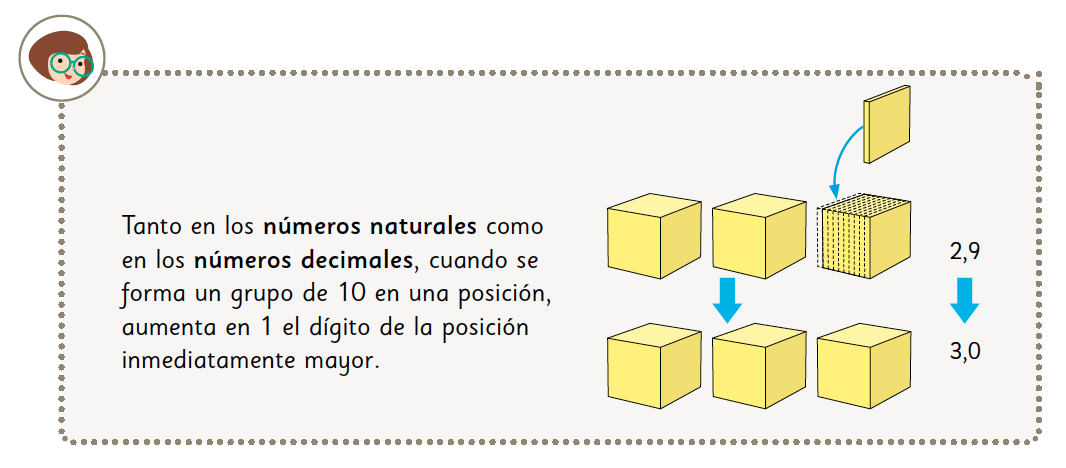 Tanto en los números naturales como en los números decimales, cuando se forma un grupo de 10 en una posición, aumenta en 1 el dígito de la posición inmediatamente mayor.
+ 0,1
2,9
3,0